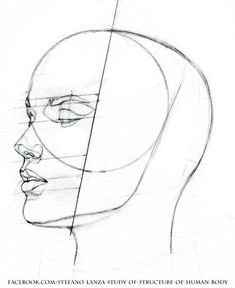 PortreCanlı Suret (yüz)
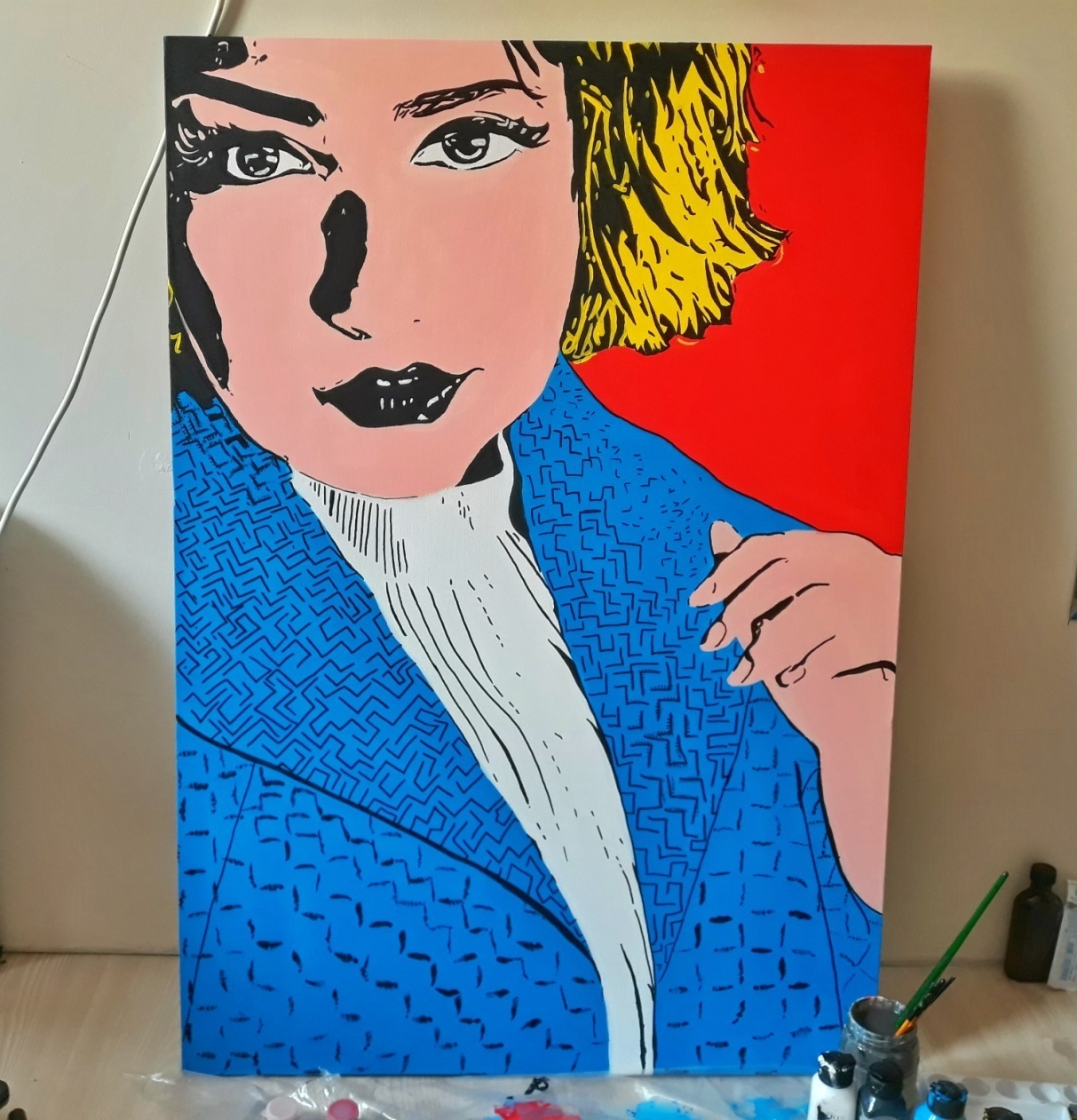 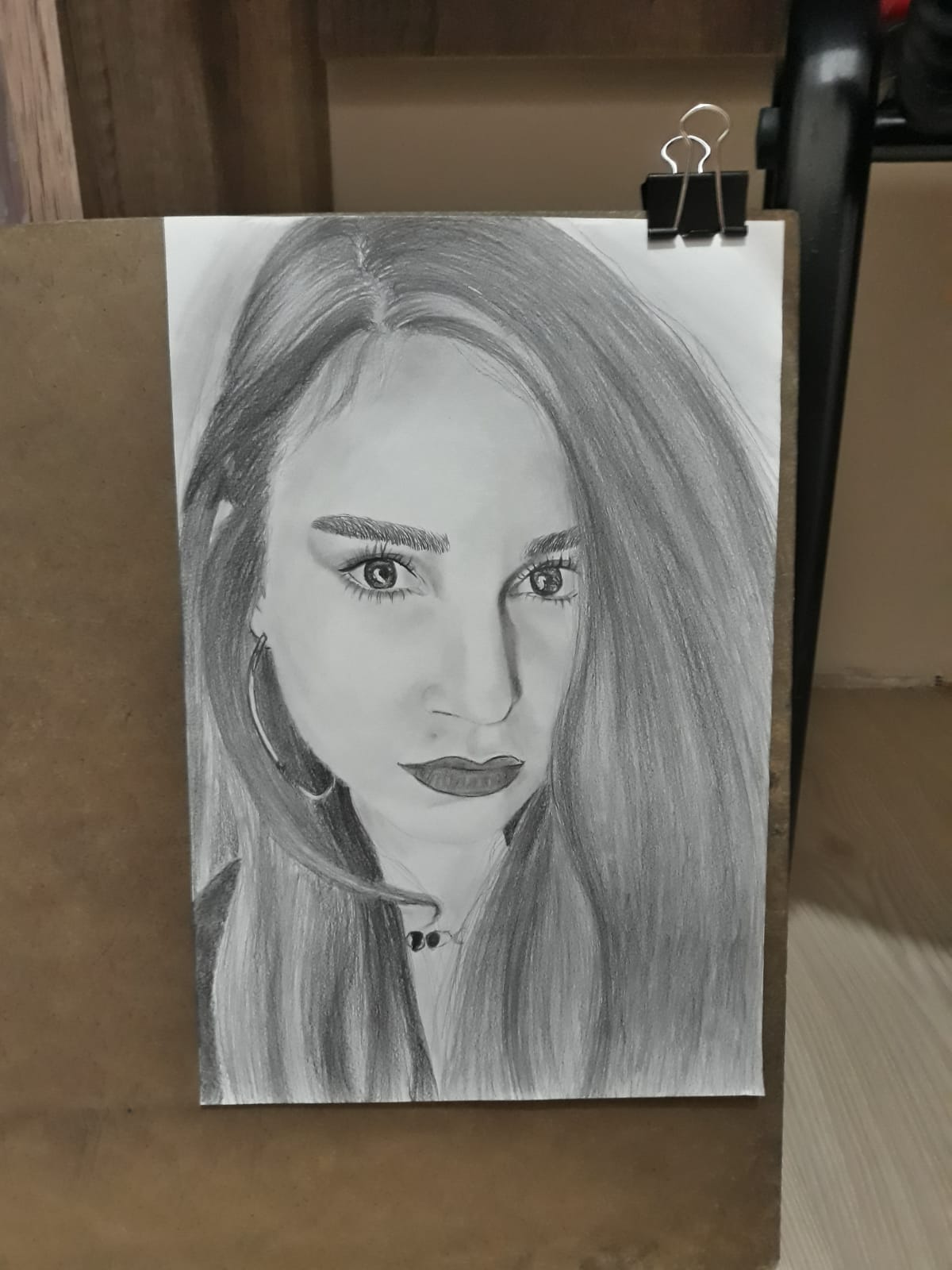 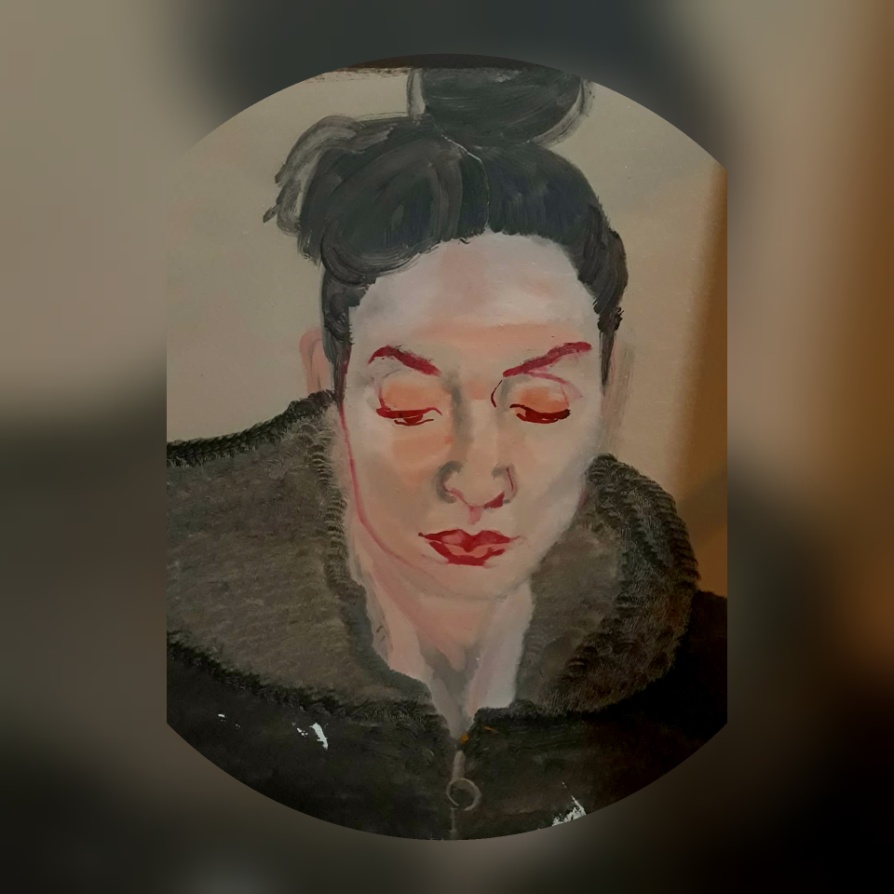 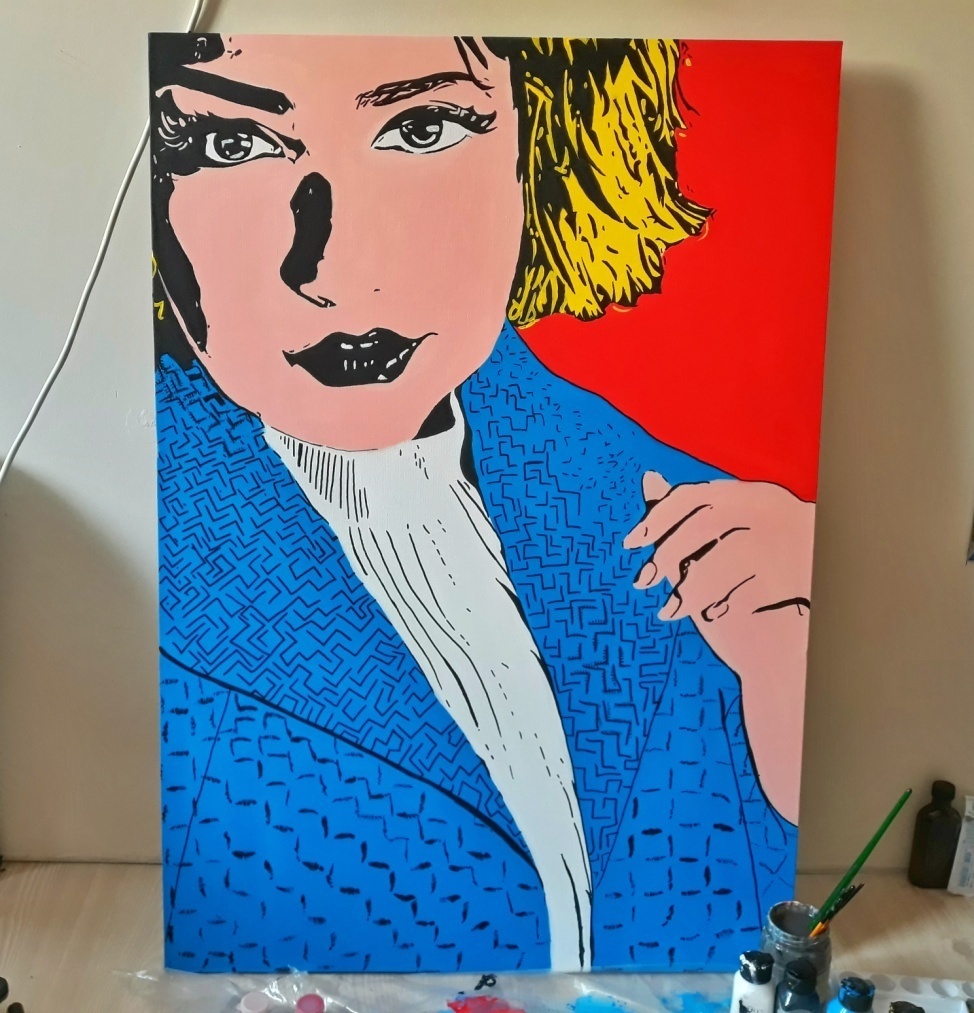 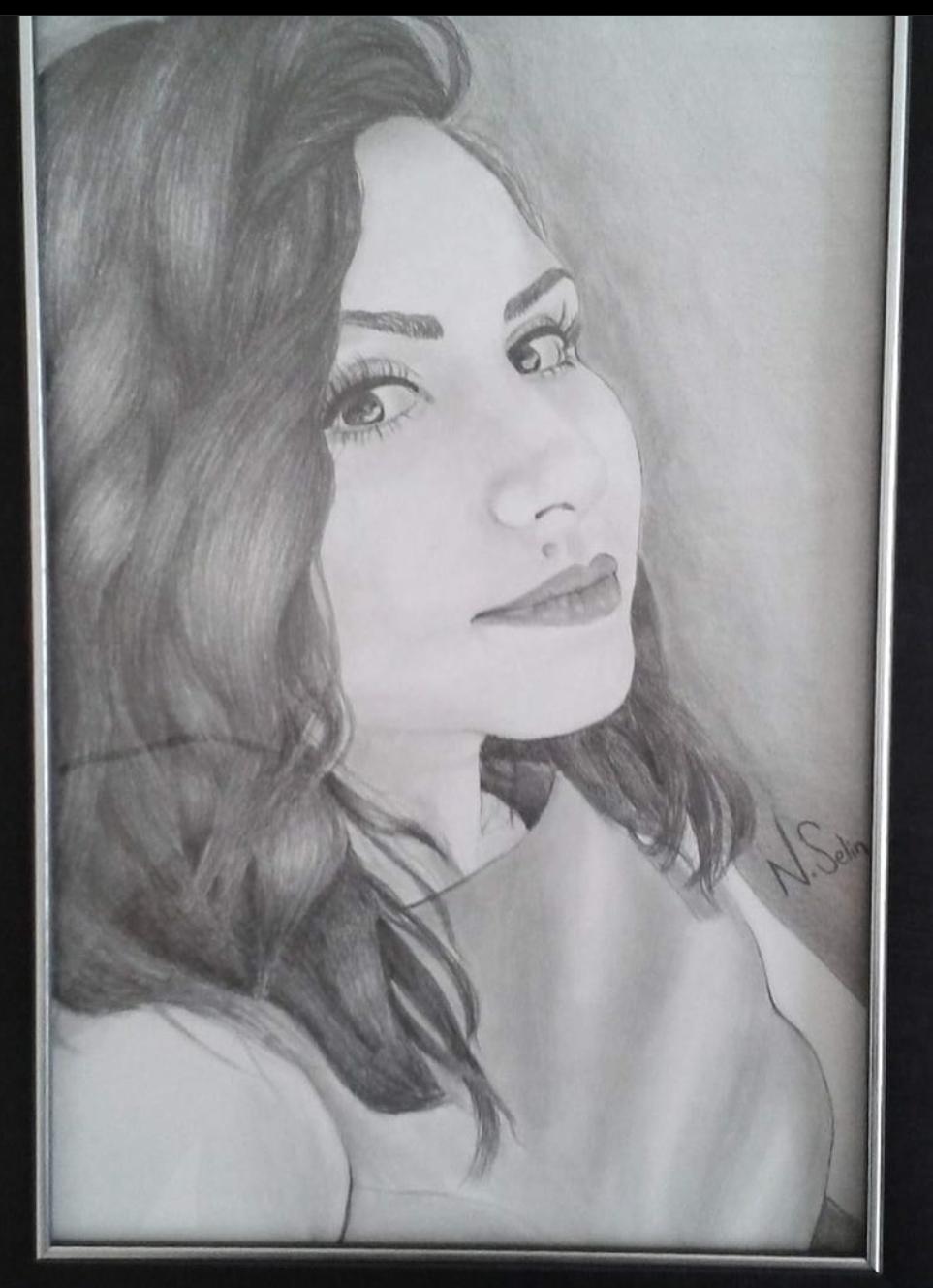 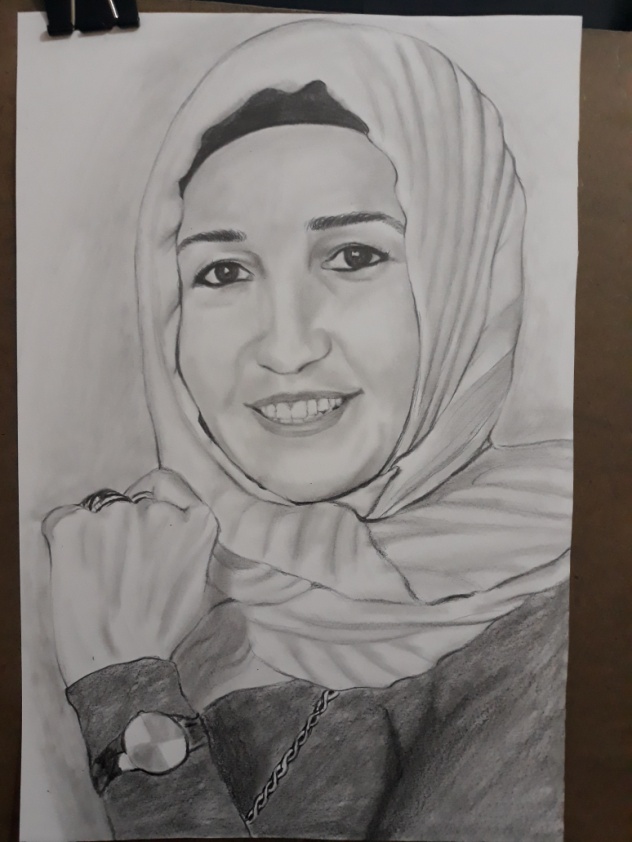 Yağlı boya- lekesel portre
Akrilik- Pop art tarzı portre
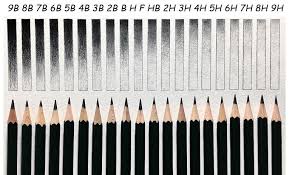 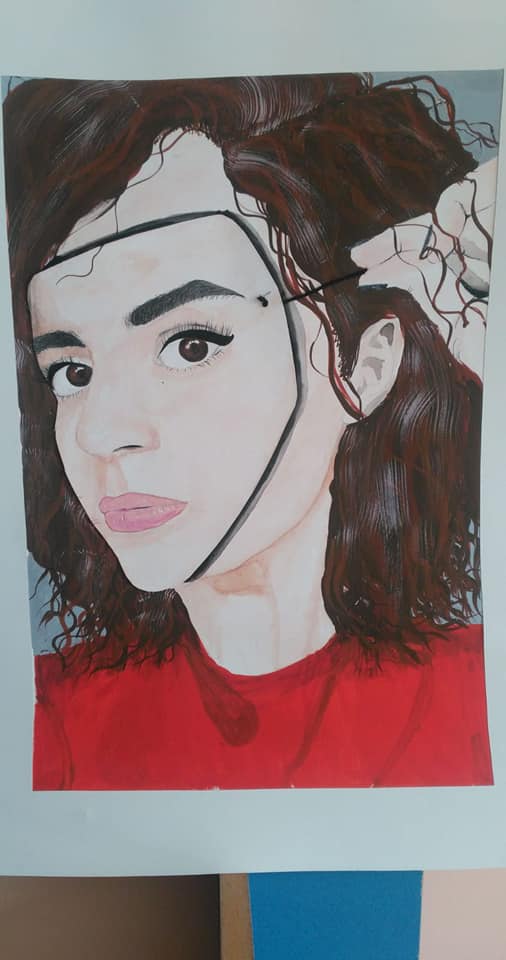 Hacimlendirmeyi açıktan koyuya doğru yapınız. Önce 2B daha sonra koyulukları4B ve 6B ile belirgin hale getirebilirsiniz.
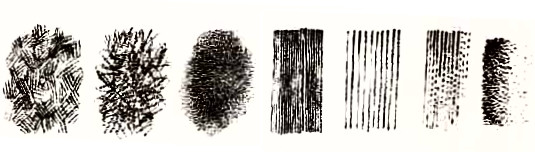 Çeşitli malzemelerden tasarım portre
Başın Karşıdan Görünüşü   Başın genişliği iki buçuk, yüksekliği üç buçuk birim boyutlarında bir dikdörtgen içinde yer alır.
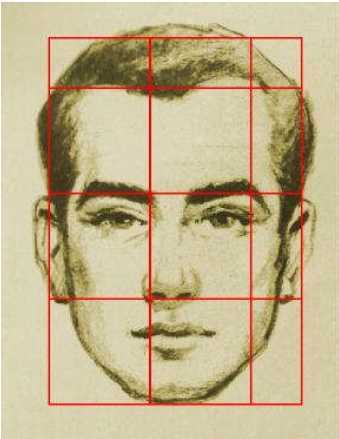 Verilen ölçüler ideal baş ölçüleridir. Bu ölçüleri bilmek imgesel çizimler yaparken başın proporsiyonlarını (oranlarını) hatırlamada yardımcı olabilir.Fakat her insanda ölçüler karakteristik yapıya bağlı olarak farklılık gösterebilir.
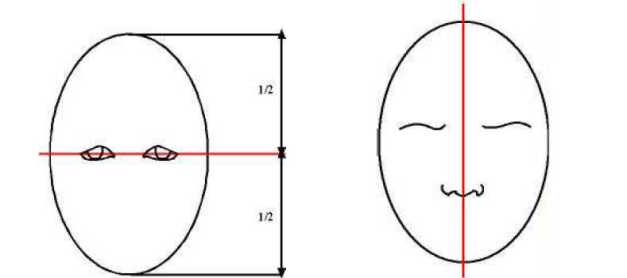 1
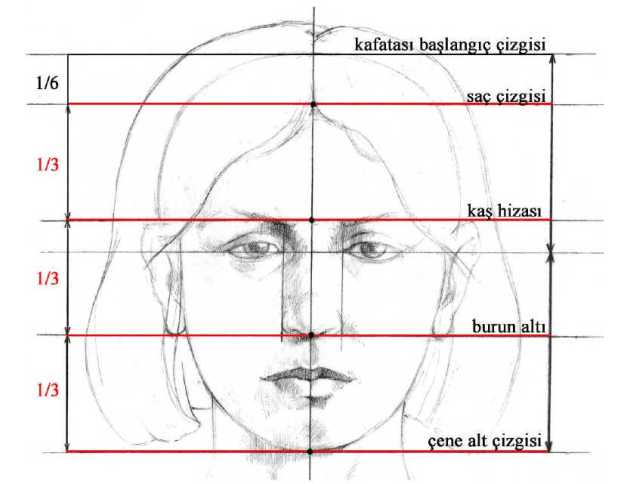 İnsan başı kafatasından itibaren yatay ölçü çizgileri ile 3 ½ parçaya böldüğümüzde, saçbaşlangıç noktası ile çene bitimine kadarki kısım üç eşit bölümden oluşur.     Birinci bölüm saç çizgisi ile kaş hizası arasında, ikinci bölüm kaş hizası ile burun altıçizgisi arasında, üçüncü bölüm ise burun altı çizgisi ile çene alt çizgisi arasındaki bölümdenoluşur.Kafatası başlangıç noktası ile saç hizası arasında kalan bölüm ise 1/3 bölümün yarısıkadardır.
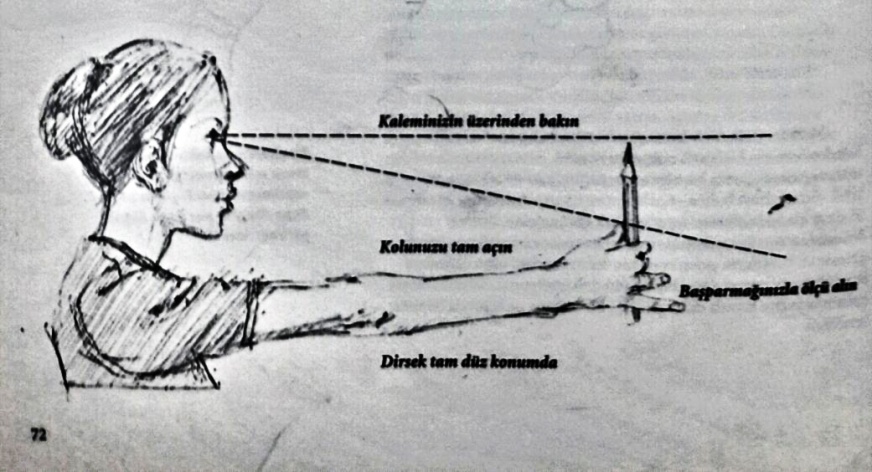 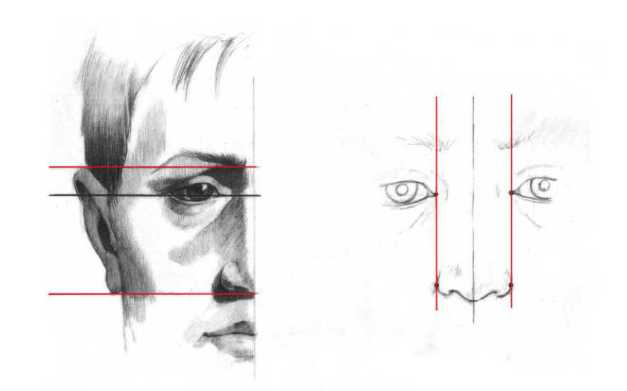 Kulak, kaş ile burun alt noktası arasındaki mesafede yer alır. Burun genişliği iki gözarasındaki mesafeye eşittir.
Ayrıca iki göz arası bir göz genişliği kadardır. Burun genişliği bir göz genişliğikadardır diyebiliriz.
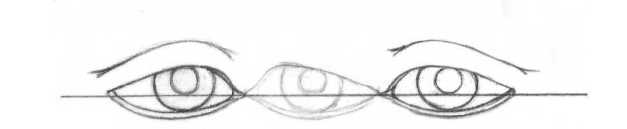 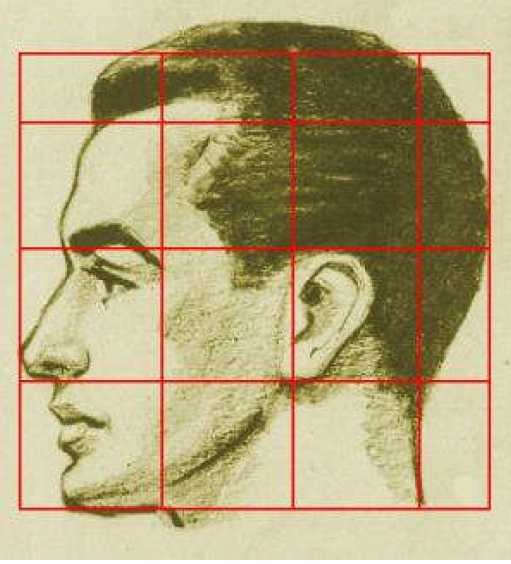 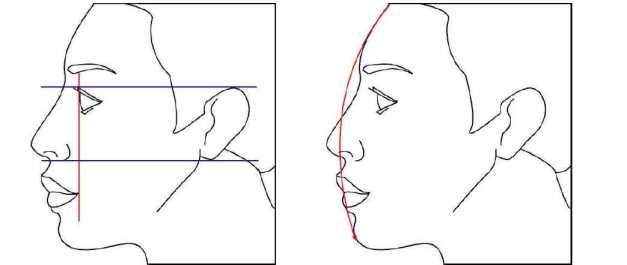 Gözün profilden görünüşü şekildeki gibi üçgen form biçimindedir.
Başın farklı duruşlarında ölçüler yukarıdakilerden farklı olabilir. Modelden çalışırken iyi gözlemleyip ayrıntıların yerlerini belirlerken araştırma çizgilerinden faydalanmak yararlıolacaktır.
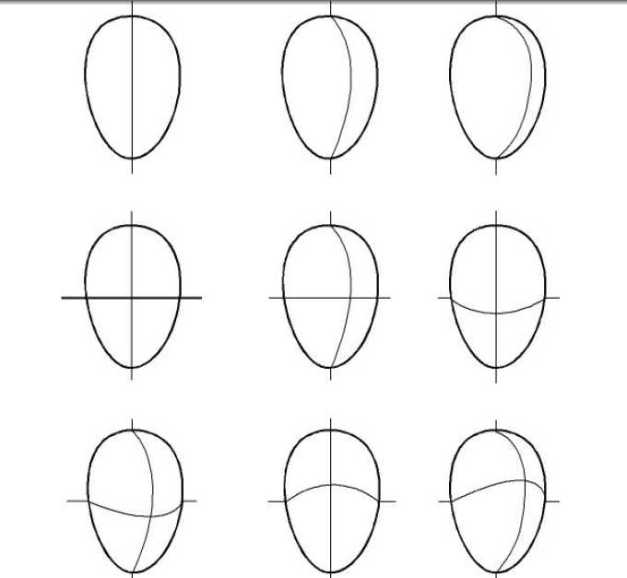 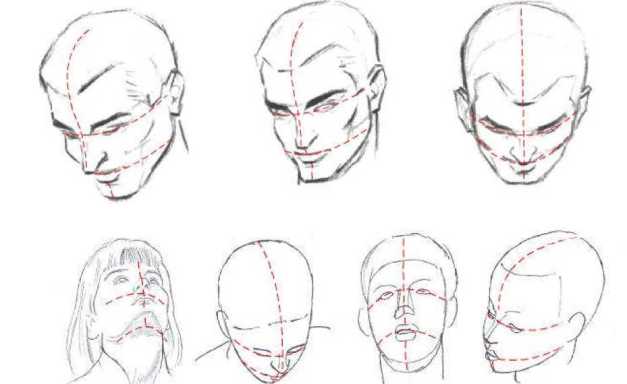 Başın aşağı veya yukarı bakar pozisyonlarında başın görünümü ve ayrıntıların oranlarında farklılık görülür. Baş aşağı bakar pozisyonunda çene, dudak, burun kısalmış gibialın ise olduğundan daha geniş görünür. Başın yukarı bakar pozisyonunda alın kısalmış, burun üçgen pozisyonda üst kısmı kısalmış gibi görünür.
UYGULAMA
1-Kompozisyonun kâğıda yerleştirme planını yapınız.2-Kompozisyonunuzu kâğıdın tam ortasına yerleştirmek için kâğıdınızı kalemle yatay ve dikey olarak ikiye bölebilirsiniz.3-Başı, kâğıdınızın tam merkezinden biraz yukarıda olacak şekilde yerleştirmeye dikkat ediniz.4-Başın en ve yüksekliğini ölçü alma tekniğine göre tespit ediniz.5-Tespit ettiğiniz ölçüleri, aks çizgileri üzerinde işaretleyiniz.6-Belirlediğiniz ölçüler doğrultusunda yüzün oval formunu ve saç yüksekliğini tespit ederek çiziniz.7-Alın, göz, burun altı, çene ölçü çizgilerini çiziniz.8-Yüzün alından çene altına kadarki mesafenin üç eşit parçadan oluştuğunu hatırlayınız( Canlı modelden çalışırken bu ölçülerin modelin karakteristik özelliklerine göre değişebildiğini göz önünde bulundurunuz).
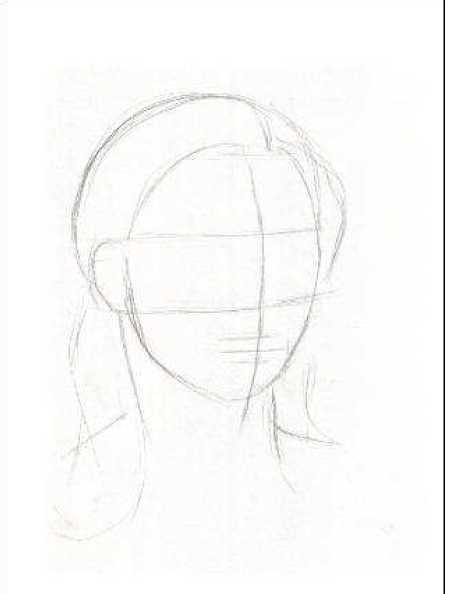 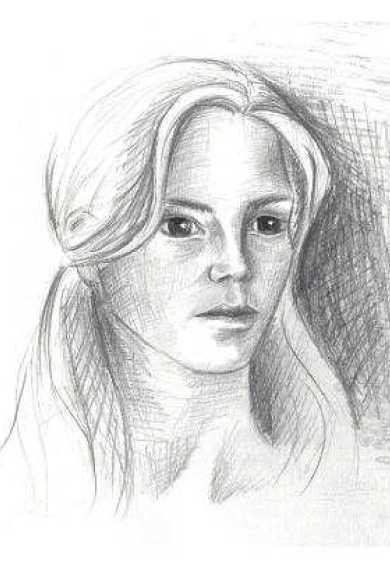 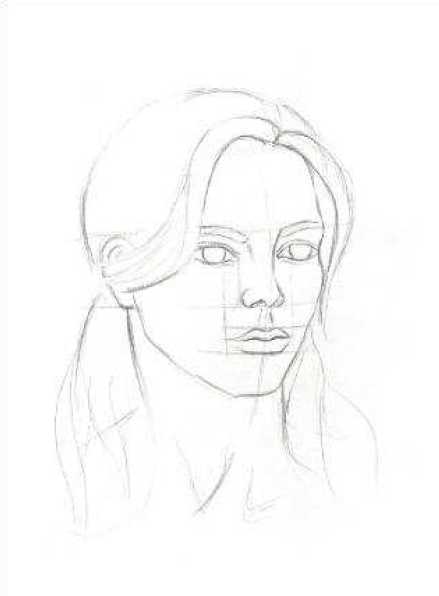 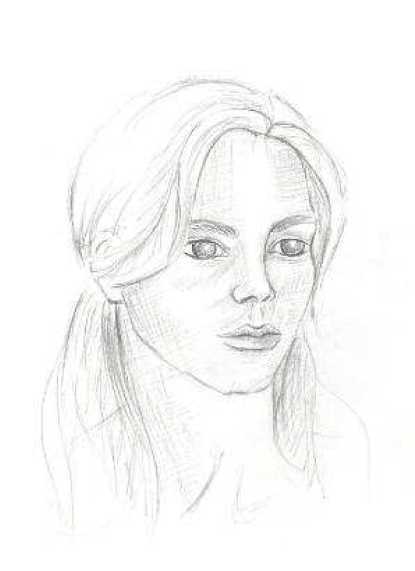 - Işığın geliş yönünü dikkate alarak burundaki ışık gölge planını çiziminizde açık değer çizgilerle belirleyiniz.   - Son olarak koyu bölgeleri netleştirerek çiziminizi bitiriniz.
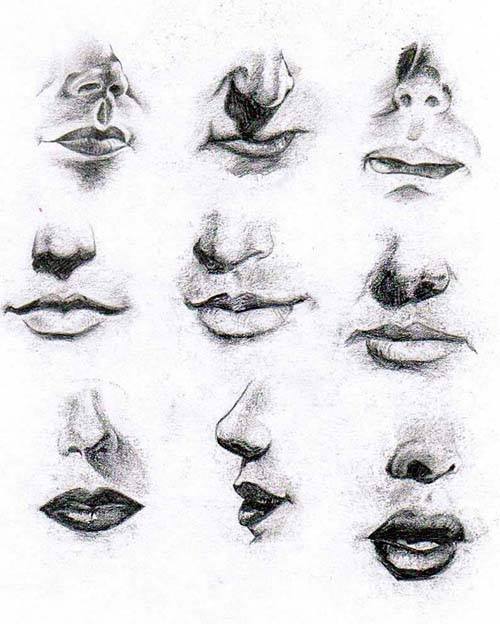 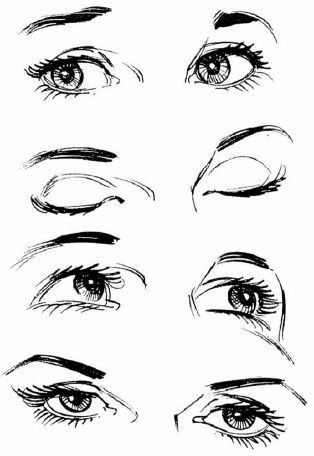 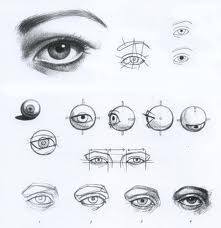 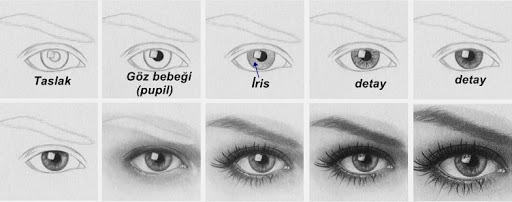 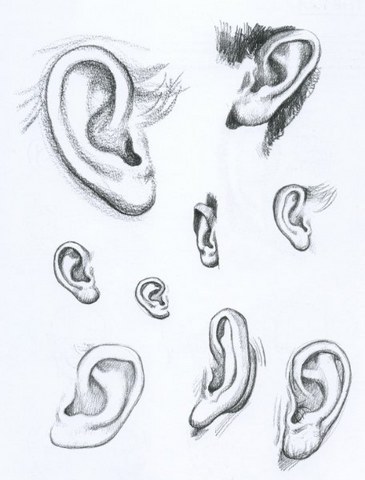 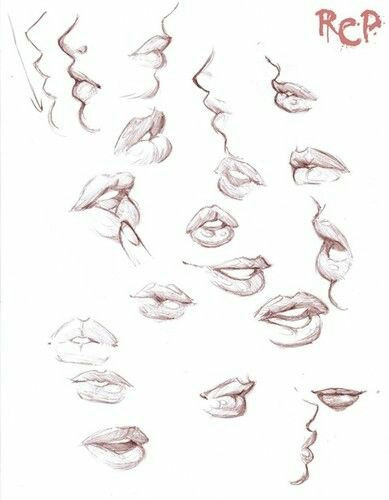 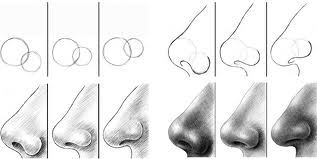 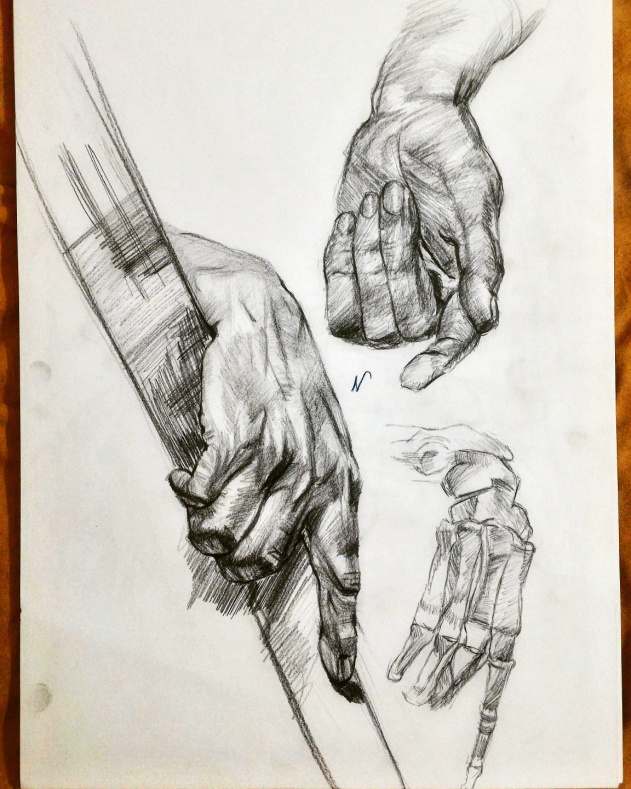 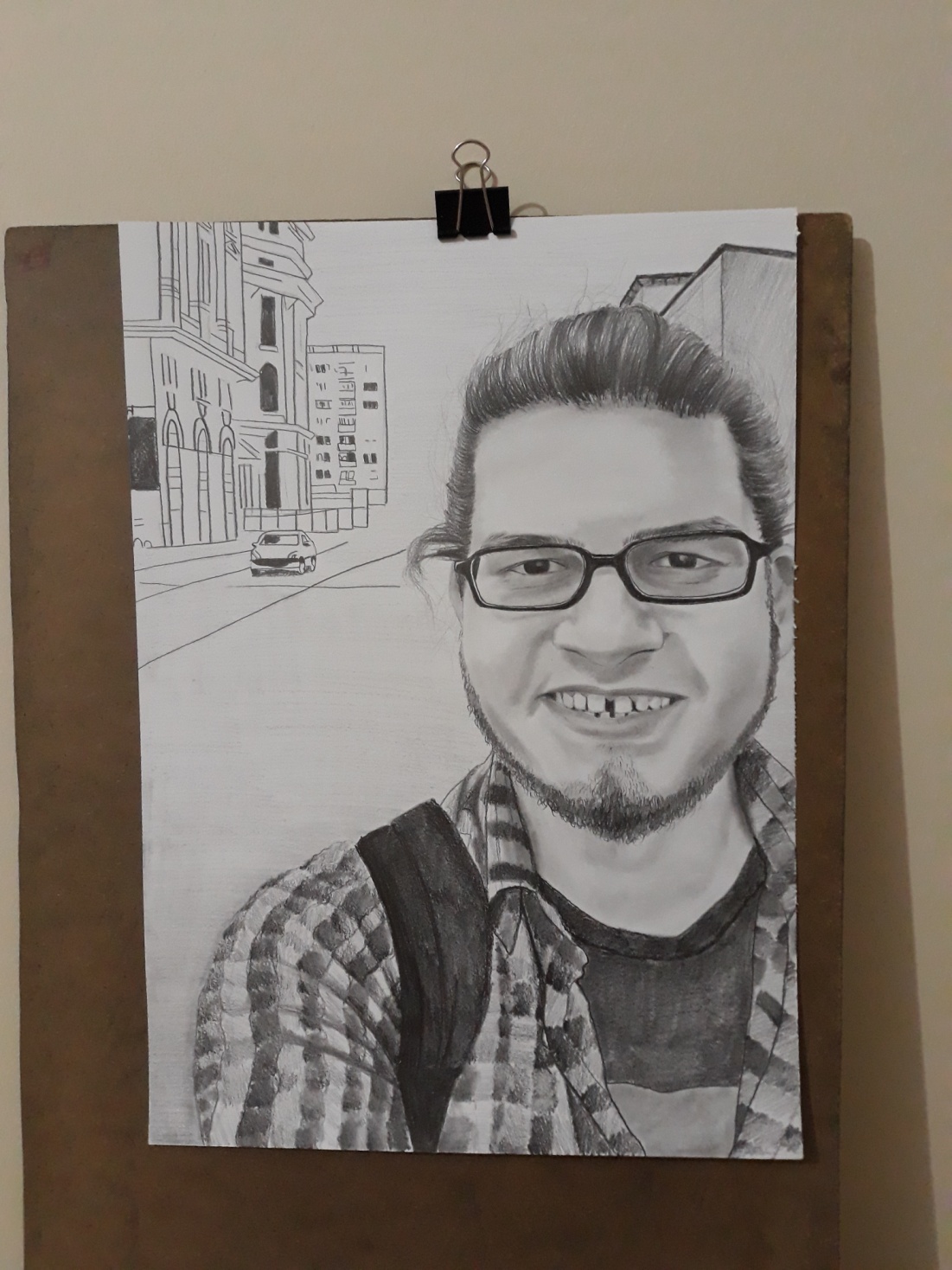 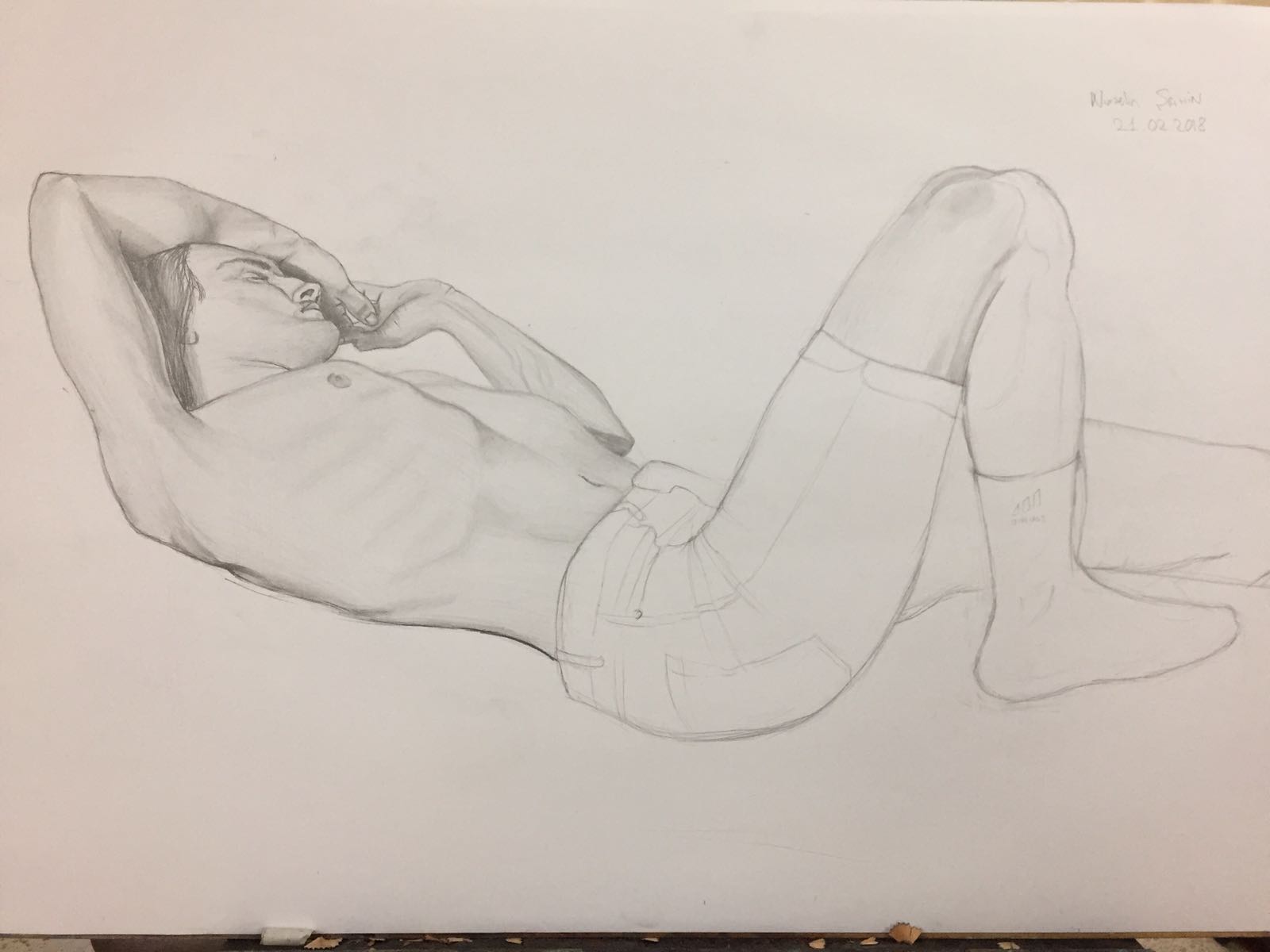 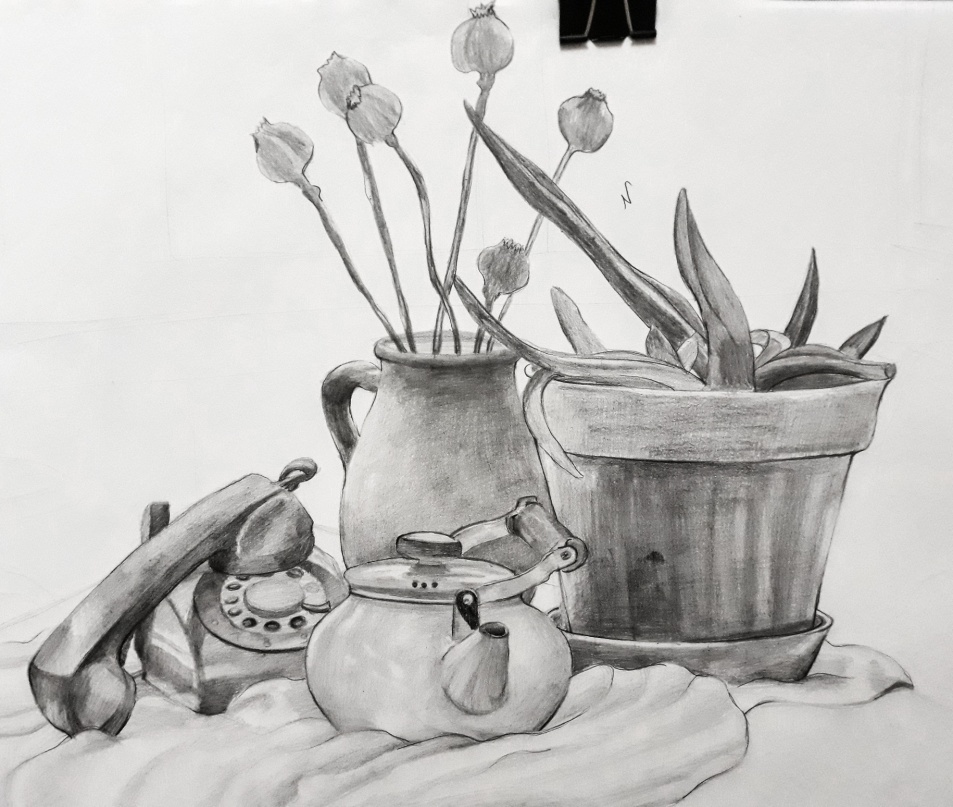 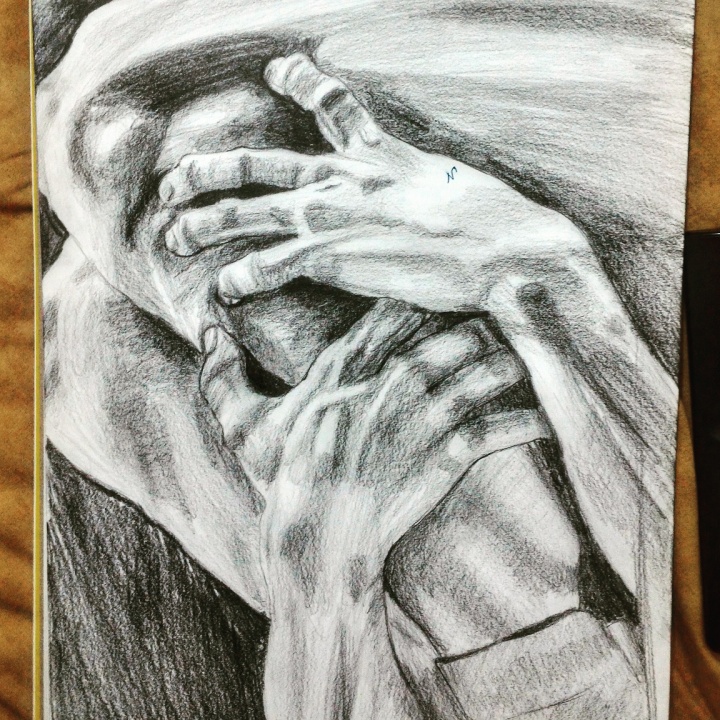 Nurselin ŞAHİN